CODING ROBOGAMES
2024
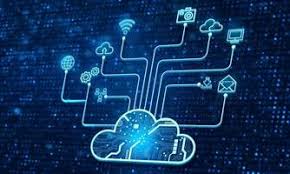 ALL TOGETHER FOR A BETTER INTERNET!
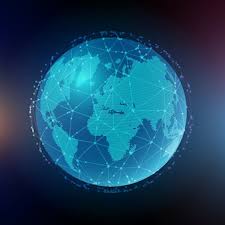 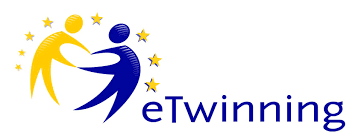